Supercomputingin Plain EnglishStupid Compiler Tricks
Henry Neeman, Director
Director, OU Supercomputing Center for Education & Research (OSCER)
Assistant Vice President, Information Technology – Research Strategy Advisor
Associate Professor, College of Engineering
Adjunct Associate Professor, School of Computer Science
University of Oklahoma
Tuesday February 10 2015
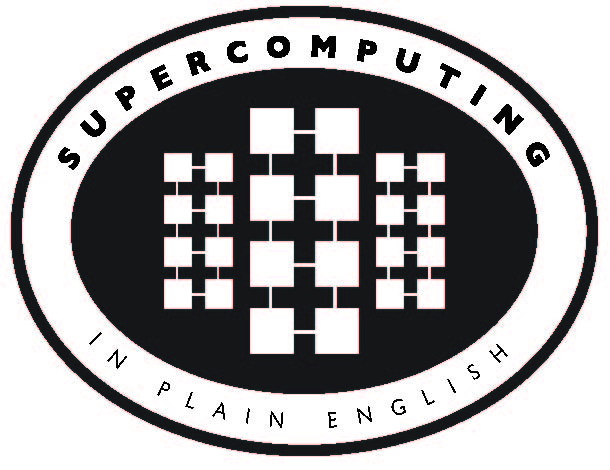 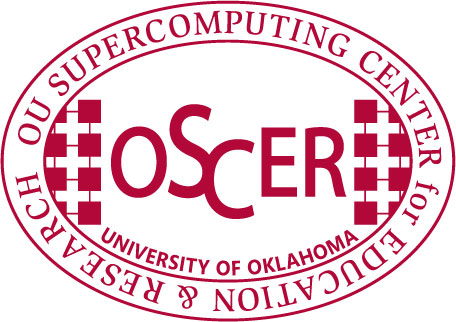 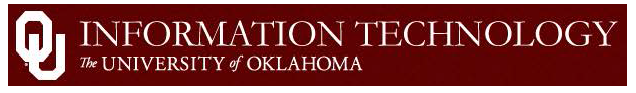 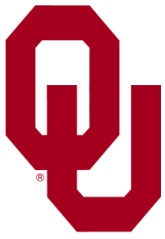 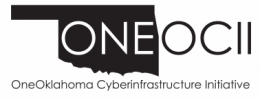 This is an experiment!
It’s the nature of these kinds of videoconferences that FAILURES ARE GUARANTEED TO HAPPEN!       NO PROMISES!
So, please bear with us. Hopefully everything will work out well enough.
If you lose your connection, you can retry the same kind of connection, or try connecting another way.
Remember, if all else fails, you always have the toll free phone bridge to fall back on.
Supercomputing in Plain English: Compilers
Tue Feb 10 2015
2
PLEASE MUTE YOURSELF
No matter how you connect, PLEASE MUTE YOURSELF,  so that we cannot hear you.
At OU, we will turn off the sound on all conferencing technologies.
That way, we won’t have problems with echo cancellation.
Of course, that means we cannot hear questions.
So for questions, you’ll need to send e-mail.
PLEASE MUTE YOURSELF.
PLEASE MUTE YOURSELF.
Supercomputing in Plain English: Compilers
Tue Feb 10 2015
3
PLEASE REGISTER
If you haven’t already registered, please do so.

You can find the registration link on the SiPE webpage:

http://www.oscer.ou.edu/education/

Our ability to continue providing Supercomputing in Plain English depends on being able to show strong participation.

We use our headcounts, institution counts and state counts     (since 2001, over 2000 served, from every US state except RI and VT, plus 17 other countries, on every continent except Australia and Antarctica) to improve grant proposals.
Supercomputing in Plain English: Compilers
Tue Feb 10 2015
4
Download the Slides Beforehand
Before the start of the session, please download the slides from the Supercomputing in Plain English website:
http://www.oscer.ou.edu/education/
That way, if anything goes wrong, you can still follow along with just audio.

PLEASE MUTE YOURSELF.
Supercomputing in Plain English: Compilers
Tue Feb 10 2015
5
H.323 (Polycom etc) #1
If you want to use H.323 videoconferencing – for example, Polycom – then:
If you AREN’T registered with the OneNet gatekeeper (which is probably the case), then:
Dial 164.58.250.51
Bring up the virtual keypad. On some H.323 devices, you can bring up the virtual keypad by typing: # (You may want to try without first, then with; some devices won't work with the #, but give cryptic error messages about it.)
When asked for the conference ID, or if there's no response, enter: 0409
On most but not all H.323 devices, you indicate the end of the ID with: #
Supercomputing in Plain English: Compilers
Tue Feb 10 2015
6
H.323 (Polycom etc) #2
If you want to use H.323 videoconferencing – for example, Polycom – then:
If you ARE already registered with the OneNet gatekeeper (most institutions aren’t), dial:
	2500409
Many thanks to James Deaton, Skyler Donahue, Jeremy Wright and Steven Haldeman of OneNet for providing this.

PLEASE MUTE YOURSELF.
Supercomputing in Plain English: Compilers
Tue Feb 10 2015
7
Wowza #1
You can watch from a Windows, MacOS or Linux laptop using Wowza from the following URL:

http://jwplayer.onenet.net/stream6/sipe.html

Wowza behaves a lot like YouTube, except live.

Many thanks to James Deaton, Skyler Donahue, Jeremy Wright and Steven Haldeman of OneNet for providing this.

PLEASE MUTE YOURSELF.
Supercomputing in Plain English: Compilers
Tue Feb 10 2015
8
Wowza #2
Wowza has been tested on multiple browsers on each of:
Windows (7 and 8): IE, Firefox, Chrome, Opera, Safari
MacOS X: Safari, Firefox
Linux: Firefox, Opera
We’ve also successfully tested it on devices with:
Android
iOS
However, we make no representations on the likelihood of it working on your device, because we don’t know which versions of Android or iOS it mi
PLEASE MUTE YOURSELF.
ght or might not work with.
Supercomputing in Plain English: Compilers
Tue Feb 10 2015
9
Toll Free Phone Bridge
IF ALL ELSE FAILS, you can use our toll free phone bridge:
800-832-0736
* 623 2874 #
Please mute yourself and use the phone to listen.
Don’t worry, we’ll call out slide numbers as we go.
Please use the phone bridge ONLY if you cannot connect any other way: the phone bridge can handle only 100 simultaneous connections, and we have over 500 participants.
Many thanks to OU CIO Loretta Early for providing the toll free phone bridge.
PLEASE MUTE YOURSELF.
Supercomputing in Plain English: Compilers
Tue Feb 10 2015
10
Please Mute Yourself
No matter how you connect, PLEASE MUTE YOURSELF,  so that we cannot hear you.
(For Wowza, you don’t need to do that, because the information only goes from us to you, not from you to us.)
At OU, we will turn off the sound on all conferencing technologies.
That way, we won’t have problems with echo cancellation.
Of course, that means we cannot hear questions.
So for questions, you’ll need to send e-mail.
PLEASE MUTE YOURSELF.
PLEASE MUTE YOURSELF.
Supercomputing in Plain English: Compilers
Tue Feb 10 2015
11
Questions via E-mail Only
Ask questions by sending e-mail to:

sipe2015@gmail.com

All questions will be read out loud and then answered out loud.

PLEASE MUTE YOURSELF.
Supercomputing in Plain English: Compilers
Tue Feb 10 2015
12
Onsite: Talent Release Form
If you’re attending onsite, you MUST do one of the following:
complete and sign the Talent Release Form,
OR
sit behind the cameras (where you can’t be seen) and don’t talk at all.

If you aren’t onsite, then PLEASE MUTE YOURSELF.
Supercomputing in Plain English: Compilers
Tue Feb 10 2015
13
TENTATIVE Schedule
Tue Jan 20: Overview: What the Heck is Supercomputing?
Tue Feb 3: The Tyranny of the Storage Hierarchy
Tue Feb 3: Instruction Level Parallelism
Tue Feb 10: Stupid Compiler Tricks
Tue Feb 17: Shared Memory Multithreading
Tue Feb 24: Distributed Multiprocessing
Tue March 3: Applications and Types of Parallelism
Tue March 10: Multicore Madness
Tue March 17: NO SESSION (OU's Spring Break)
Tue March 24: NO SESSION (Henry has a huge grant proposal due)
Tue March 31: High Throughput Computing
Tue Apr 7: GPGPU: Number Crunching in Your Graphics Card
Tue Apr 14: Grab Bag: Scientific Libraries, I/O Libraries, Visualization
Supercomputing in Plain English: Compilers
Tue Feb 10 2015
14
Thanks for helping!
OU IT
OSCER operations staff (Brandon George, Dave Akin, Brett Zimmerman, Josh Alexander, Patrick Calhoun)
Horst Severini, OSCER Associate Director for Remote & Heterogeneous Computing
Debi Gentis, OSCER Coordinator
Jim Summers
The OU IT network team
James Deaton, Skyler Donahue, Jeremy Wright and Steven Haldeman, OneNet
Kay Avila, U Iowa
Stephen Harrell, Purdue U
Supercomputing in Plain English: Compilers
Tue Feb 10 2015
15
This is an experiment!
It’s the nature of these kinds of videoconferences that FAILURES ARE GUARANTEED TO HAPPEN!       NO PROMISES!
So, please bear with us. Hopefully everything will work out well enough.
If you lose your connection, you can retry the same kind of connection, or try connecting another way.
Remember, if all else fails, you always have the toll free phone bridge to fall back on.

PLEASE MUTE YOURSELF.
Supercomputing in Plain English: Compilers
Tue Feb 10 2015
16
Coming in 2015!
Linux Clusters Institute workshop May 18-22 2015 @ OU
	http://www.linuxclustersinstitute.org/workshops/
Great Plains Network Annual Meeting, May 27-29, Kansas City
Advanced Cyberinfrastructure Research & Education Facilitators (ACI-REF) Virtual Residency May 31 - June 6 2015
XSEDE2015, July 26-30, St. Louis MO
	https://conferences.xsede.org/xsede15
IEEE Cluster 2015, Sep 23-27, Chicago IL
	http://www.mcs.anl.gov/ieeecluster2015/
OKLAHOMA SUPERCOMPUTING SYMPOSIUM 2015, Sep 22-23 2015 @ OU
SC13, Nov 15-20 2015, Austin TX
	http://sc15.supercomputing.org/

PLEASE MUTE YOURSELF.
Supercomputing in Plain English: Compilers
Tue Feb 10 2015
17
Outline
Dependency Analysis
What is Dependency Analysis?
Control Dependencies
Data Dependencies
Stupid Compiler Tricks
Tricks the Compiler Plays
Tricks You Play With the Compiler
Profiling
Supercomputing in Plain English: Compilers
Tue Feb 10 2015
18
Dependency Analysis
What Is Dependency Analysis?
Dependency analysis describes of how different parts of a program affect one another, and how various parts require other parts in order to operate correctly.
A control dependency governs how different sequences of instructions affect each other.
A data dependency governs how different pieces of data affect each other.
Much of this discussion is from references [1] and [6].
Supercomputing in Plain English: Compilers
Tue Feb 10 2015
20
Control Dependencies
Every program has a well-defined flow of control that moves from instruction to instruction to instruction.
This flow can be affected by several kinds of operations:
Loops
Branches (if, select case/switch)
Function/subroutine calls
I/O (typically implemented as calls)
Dependencies affect parallelization!
Supercomputing in Plain English: Compilers
Tue Feb 10 2015
21
Branch Dependency (F90)
y = 7
IF (x <= 2) THEN
    y = 3
END IF
z = y + 1
Note that (x <= 2) means “x less than or equal to two.”
The value of y depends on what the condition (x <= 2) evaluates to:
If the condition (x <= 2) evaluates to .TRUE., then y is set to 3, so z is assigned 4.
Otherwise, y remains 7, so z is assigned 8.

https://en.wikipedia.org/wiki/Dependence_analysis
Supercomputing in Plain English: Compilers
Tue Feb 10 2015
22
Branch Dependency (C)
y = 7;
if (x <= 2) {
    y = 3;
}
z = y + 1
Note that (x <= 2) means “x less than or equal to two.”
The value of y depends on what the condition (x != 0) evaluates to:
If the condition (x <= 2) evaluates to true,   then y is set to 3, so z is assigned 4.
Otherwise, y remains 7, so z is assigned 8.

https://en.wikipedia.org/wiki/Dependence_analysis
Supercomputing in Plain English: Compilers
Tue Feb 10 2015
23
Loop Carried Dependency (F90)
DO i = 2, length
  a(i) = a(i-1) + b(i)
END DO
Here, each iteration of the loop depends on the previous:    iteration i=3 depends on iteration i=2,                         iteration i=4 depends on iteration i=3,                         iteration i=5 depends on iteration i=4, etc.
This is sometimes called a loop carried dependency.
There is no way to execute iteration i until after iteration i-1 has completed, so this loop can’t be parallelized.
Supercomputing in Plain English: Compilers
Tue Feb 10 2015
24
Loop Carried Dependency (C)
for (i = 1; i < length; i++) {
  a[i] = a[i-1] + b[i];
}
Here, each iteration of the loop depends on the previous:    iteration i=3 depends on iteration i=2,                         iteration i=4 depends on iteration i=3,                         iteration i=5 depends on iteration i=4, etc.
This is sometimes called a loop carried dependency.
There is no way to execute iteration i until after iteration i-1 has completed, so this loop can’t be parallelized.
Supercomputing in Plain English: Compilers
Tue Feb 10 2015
25
Why Do We Care?
Loops are the favorite control structures of High Performance Computing, because compilers know how to optimize their performance using instruction-level parallelism:  superscalar, pipelining and vectorization can give excellent speedup.
Loop carried dependencies affect whether a loop can be parallelized, and how much.
Supercomputing in Plain English: Compilers
Tue Feb 10 2015
26
Loop or Branch Dependency? (F)
Is this a loop carried dependency or a		    branch dependency?

DO i = 1, length
  IF (x(i) /= 0) THEN
    y(i) = 1.0 / x(i)
  END IF
END DO
Supercomputing in Plain English: Compilers
Tue Feb 10 2015
27
Loop or Branch Dependency? (C)
Is this a loop carried dependency or a		    branch dependency?

for (i = 0; i < length; i++) {
  if (x[i] != 0) {
    y[i] = 1.0 / x[i];
  }
}
Supercomputing in Plain English: Compilers
Tue Feb 10 2015
28
Call Dependency Example (F90)
x = 5
y = myfunction(7)
z = 22
The flow of the program is interrupted by the call to myfunction, which takes the execution to somewhere else in the program.
It’s similar to a branch dependency.
Supercomputing in Plain English: Compilers
Tue Feb 10 2015
29
Call Dependency Example (C)
x = 5;
y = myfunction(7);
z = 22;
The flow of the program is interrupted by the call to myfunction, which takes the execution to somewhere else in the program.
It’s similar to a branch dependency.
Supercomputing in Plain English: Compilers
Tue Feb 10 2015
30
I/O Dependency (F90)
x = a + b
PRINT *, x
y = c + d

Typically, I/O is implemented by hidden subroutine calls, so we can think of this as equivalent to a call dependency.
Supercomputing in Plain English: Compilers
Tue Feb 10 2015
31
I/O Dependency (C)
x = a + b;
printf("%f", x);
y = c + d;

Typically, I/O is implemented by hidden subroutine calls, so we can think of this as equivalent to a call dependency.
Supercomputing in Plain English: Compilers
Tue Feb 10 2015
32
Reductions Aren’t Dependencies
array_sum = 0
DO i = 1, length
  array_sum = array_sum + array(i)
END DO
A reduction is an operation that converts an array to a scalar.
Other kinds of reductions:  product, .AND., .OR., minimum, maximum, index of minimum, index of maximum, number of occurrences of a particular value, etc.
Reductions are so common that hardware and compilers are optimized to handle them.
Also, they aren’t really dependencies, because the order in which the individual operations are performed doesn’t matter.
Supercomputing in Plain English: Compilers
Tue Feb 10 2015
33
Reductions Aren’t Dependencies
array_sum = 0;
for (i = 0; i < length; i++) {
  array_sum = array_sum + array[i];
}
A reduction is an operation that converts an array to a scalar.
Other kinds of reductions:  product, &&, ||, minimum, maximum, index of minimum, index of maximum, number of occurrences of a particular value, etc.
Reductions are so common that hardware and compilers are optimized to handle them.
Also, they aren’t really dependencies, because the order in which the individual operations are performed doesn’t matter.
Supercomputing in Plain English: Compilers
Tue Feb 10 2015
34
Data Dependencies (F90)
“A data dependence occurs when an instruction is dependent on data from a previous instruction and therefore cannot be moved before the earlier instruction [or executed in parallel].” [7]
a = x + y + cos(z)
b = a * c
The value of  b depends on the value of a, so these two statements must be executed in order.
Supercomputing in Plain English: Compilers
Tue Feb 10 2015
35
Data Dependencies (C)
“A data dependence occurs when an instruction is dependent on data from a previous instruction and therefore cannot be moved before the earlier instruction [or executed in parallel].” [7]
a = x + y + cos(z);
b = a * c;
The value of  b depends on the value of a, so these two statements must be executed in order.
Supercomputing in Plain English: Compilers
Tue Feb 10 2015
36
Output Dependencies (F90)
x = a / b
y = x + 2
x = d – e
Notice that x is assigned two different values, but only one of them is retained after these statements are done executing.  In this context, the final value of x is the “output.”

Again, we are forced to execute in order.
Supercomputing in Plain English: Compilers
Tue Feb 10 2015
37
Output Dependencies (C)
x = a / b;
y = x + 2;
x = d – e;
Notice that x is assigned two different values, but only one of them is retained after these statements are done executing.  In this context, the final value of x is the “output.”

Again, we are forced to execute in order.
Supercomputing in Plain English: Compilers
Tue Feb 10 2015
38
Why Does Order Matter?
Dependencies can affect whether we can execute a particular part of the program in parallel.
If we cannot execute that part of the program in parallel, then it’ll be SLOW.
Supercomputing in Plain English: Compilers
Tue Feb 10 2015
39
Loop Dependency Example
if ((dst == src1) && (dst == src2)) {
  for (index = 1; index < length; index++) {
    dst[index] = dst[index-1] + dst[index];
  }
}
else if (dst == src1) {
  for (index = 1; index < length; index++) {
    dst[index] = dst[index-1] + src2[index];
  }
}
else if (dst == src2) {
  for (index = 1; index < length; index++) {
    dst[index] = src1[index-1] + dst[index];
  }
}
else if (src1 == src2) {
  for (index = 1; index < length; index++) {
    dst[index] = src1[index-1] + src1[index];
  }
}
else {
  for (index = 1; index < length; index++) {
    dst[index] = src1[index-1] + src2[index];
  }
}
Supercomputing in Plain English: Compilers
Tue Feb 10 2015
40
Loop Dep Example (cont’d)
if ((dst == src1) && (dst == src2)) {
  for (index = 1; index < length; index++) {
    dst[index] = dst[index-1] + dst[index];
  }
}
else if (dst == src1) {
  for (index = 1; index < length; index++) {
    dst[index] = dst[index-1] + src2[index];
  }
}
else if (dst == src2) {
  for (index = 1; index < length; index++) {
    dst[index] = src1[index-1] + dst[index];
  }
}
else if (src1 == src2) {
  for (index = 1; index < length; index++) {
    dst[index] = src1[index-1] + src1[index];
  }
}
else {
  for (index = 1; index < length; index++) {
    dst[index] = src1[index-1] + src2[index];
  }
}

The various versions of the loop either:
do      have loop carried dependencies, or
don’t have loop carried dependencies.
Supercomputing in Plain English: Compilers
Tue Feb 10 2015
41
Better
Loop Dependency Performance
Supercomputing in Plain English: Compilers
Tue Feb 10 2015
42
Stupid Compiler Tricks
Stupid Compiler Tricks
Tricks Compilers Play
Scalar Optimizations
Loop Optimizations
Inlining
Tricks You Can Play with Compilers
Profiling
Hardware counters
Supercomputing in Plain English: Compilers
Tue Feb 10 2015
44
Compiler Design
The people who design compilers have a lot of experience working with the languages commonly used in High Performance Computing:
Fortran: 50+ years
C:          40+ years
C++:     almost 30 years, plus C experience
So, they’ve come up with clever ways to make programs run faster.
Supercomputing in Plain English: Compilers
Tue Feb 10 2015
45
Tricks Compilers Play
Scalar Optimizations
Copy Propagation
Constant Folding
Dead Code Removal
Strength Reduction
Common Subexpression Elimination
Variable Renaming
Loop Optimizations
Not every compiler does all of these, so it sometimes can be worth doing these by hand.
Much of this discussion is from [2] and [6].
Supercomputing in Plain English: Compilers
Tue Feb 10 2015
47
Copy Propagation (F90)
x = y
z = 1 + x
Before
Has data dependency
Compile
x = y
z = 1 + y
After
No data dependency
Supercomputing in Plain English: Compilers
Tue Feb 10 2015
48
Copy Propagation (C)
x = y;
z = 1 + x;
Before
Has data dependency
Compile
x = y;
z = 1 + y;
After
No data dependency
Supercomputing in Plain English: Compilers
Tue Feb 10 2015
49
Constant Folding (F90)
After
Before
add = 100
aug = 200
sum = add + aug
sum = 300
Notice that  sum  is actually the sum of two constants, so the compiler can precalculate it, eliminating the addition that otherwise would be performed at runtime.
Supercomputing in Plain English: Compilers
Tue Feb 10 2015
50
Constant Folding (C)
After
Before
add = 100;
aug = 200;
sum = add + aug;
sum = 300;
Notice that  sum  is actually the sum of two constants, so the compiler can precalculate it, eliminating the addition that otherwise would be performed at runtime.
Supercomputing in Plain English: Compilers
Tue Feb 10 2015
51
Dead Code Removal (F90)
Before
After
var = 5
PRINT *, var
STOP
PRINT *, var * 2
var = 5
PRINT *, var
STOP
Since the last statement never executes, the compiler can eliminate it.
Supercomputing in Plain English: Compilers
Tue Feb 10 2015
52
Dead Code Removal (C)
Before
After
var = 5;
printf("%d", var);
exit(-1);
printf("%d", var * 2);
var = 5;
printf("%d", var);
exit(-1);
Since the last statement never executes, the compiler can eliminate it.
Supercomputing in Plain English: Compilers
Tue Feb 10 2015
53
Strength Reduction (F90)
Before
After
x = y ** 2.0
a = c /  2.0
x = y * y
a = c * 0.5
Raising one value to the power of another, or dividing, is more expensive than multiplying.  If the compiler can tell that the power is a small integer, or that the denominator is a constant, it’ll use multiplication instead.

Note: In Fortran, “y ** 2.0” means “y to the power 2.”
Supercomputing in Plain English: Compilers
Tue Feb 10 2015
54
Strength Reduction (C)
Before
After
x = pow(y, 2.0);
a = c /  2.0;
x = y * y;
a = c * 0.5;
Raising one value to the power of another, or dividing, is more expensive than multiplying.  If the compiler can tell that the power is a small integer, or that the denominator is a constant, it’ll use multiplication instead.

Note: In C, “pow(y, 2.0)” means “y to the power 2.”
Supercomputing in Plain English: Compilers
Tue Feb 10 2015
55
Common Subexpression Elimination (F90)
Before
After
d = c * (a / b)
e = (a / b) * 2.0
adivb = a / b
d = c * adivb
e = adivb * 2.0
The subexpression (a / b) occurs in both assignment statements, so there’s no point in calculating it twice.

This is typically only worth doing if the common subexpression is expensive to calculate.
Supercomputing in Plain English: Compilers
Tue Feb 10 2015
56
Common Subexpression Elimination (C)
Before
After
d = c * (a / b);
e = (a / b) * 2.0;
adivb = a / b;
d = c * adivb;
e = adivb * 2.0;
The subexpression (a / b) occurs in both assignment statements, so there’s no point in calculating it twice.

This is typically only worth doing if the common subexpression is expensive to calculate.
Supercomputing in Plain English: Compilers
Tue Feb 10 2015
57
Variable Renaming (F90)
Before
After
x = y * z
q = r + x * 2
x = a + b
x0 = y * z
q = r + x0 * 2
x = a + b
The original code has an output dependency, while the new code doesn’t – but the final value of  x  is still correct.
Supercomputing in Plain English: Compilers
Tue Feb 10 2015
58
Variable Renaming (C)
Before
After
x = y * z;
q = r + x * 2;
x = a + b;
x0 = y * z;
q = r + x0 * 2;
x = a + b;
The original code has an output dependency, while the new code doesn’t – but the final value of  x  is still correct.
Supercomputing in Plain English: Compilers
Tue Feb 10 2015
59
Loop Optimizations
Hoisting Loop Invariant Code
Unswitching
Iteration Peeling
Index Set Splitting
Loop Interchange
Unrolling
Loop Fusion
Loop Fission
Not every compiler does all of these, so it sometimes can be worth doing some of these by hand.
Much of this discussion is from [3] and [6].
Supercomputing in Plain English: Compilers
Tue Feb 10 2015
60
Hoisting Loop Invariant Code (F90)
DO i = 1, n
  a(i) = b(i) + c * d
  e = g(n)
END DO
Code that doesn’t change inside the loop is known as      loop invariant. It doesn’t need to be calculated over and over.
Before
temp = c * d
DO i = 1, n
  a(i) = b(i) + temp
END DO
e = g(n)
After
Supercomputing in Plain English: Compilers
Tue Feb 10 2015
61
Hoisting Loop Invariant Code (C)
for (i = 0; i < n; i++) {
  a[i] = b[i] + c * d;
  e = g[n];
}
Code that doesn’t change inside the loop is known as      loop invariant. It doesn’t need to be calculated over and over.
Before
temp = c * d;
for (i = 0; i < n; i++) {
  a[i] = b[i] + temp;
}
e = g[n];
After
Supercomputing in Plain English: Compilers
Tue Feb 10 2015
62
Unswitching (F90)
The condition is j-independent.
DO i = 1, n
  DO j = 2, n
    IF (t(i) > 0) THEN
      a(i,j) = a(i,j) * t(i) + b(j)
    ELSE
      a(i,j) = 0.0
    END IF
  END DO
END DO

DO i = 1, n
  IF (t(i) > 0) THEN
    DO j = 2, n
      a(i,j) = a(i,j) * t(i) + b(j)
    END DO
  ELSE
    DO j = 2, n
      a(i,j) = 0.0
    END DO
  END IF
END DO
Before
So, it can migrate outside the j loop.
After
Supercomputing in Plain English: Compilers
Tue Feb 10 2015
63
Unswitching (C)
for (i = 0; i < n; i++) {
  for (j = 1; j < n; j++) {
    if (t[i] > 0)
      a[i][j] = a[i][j] * t[i] + b[j];
    }
    else {
      a[i][j] = 0.0;
    }
  }
}

for (i = 0; i < n; i++) {
  if (t[i] > 0) {
    for (j = 1; j < n; j++) {
      a[i][j] = a[i][j] * t[i] + b[j];
    }
  }
  else {
    for (j = 1; j < n; j++) {
      a[i][j] = 0.0;
    }
  }
}
The condition is j-independent.
Before
So, it can migrate outside the j loop.
After
Supercomputing in Plain English: Compilers
Tue Feb 10 2015
64
Iteration Peeling (F90)
DO i = 1, n
  IF ((i == 1) .OR. (i == n)) THEN
    x(i) = y(i)
  ELSE
    x(i) = y(i + 1) + y(i – 1)
  END IF
END DO
Before
We can eliminate the IF by peeling the weird iterations.
x(1) = y(1)
DO i = 2, n - 1
  x(i) = y(i + 1) + y(i – 1)
END DO
x(n) = y(n)
After
Supercomputing in Plain English: Compilers
Tue Feb 10 2015
65
Iteration Peeling (C)
for (i = 0; i < n; i++) {
  if ((i == 0) || (i == (n – 1))) {
    x[i] = y[i];
  }
  else {
    x[i] = y[i + 1] + y[i – 1];
  }
}
Before
We can eliminate the IF by peeling the weird iterations.
x[0] = y[0];
for (i = 1; i < n – 1; i++) {
  x[i] = y[i + 1] + y[i – 1];
}
x[n-1] = y[n-1];
After
Supercomputing in Plain English: Compilers
Tue Feb 10 2015
66
Index Set Splitting (F90)
DO i = 1, n
  a(i) = b(i) + c(i)
  IF (i > 10) THEN
    d(i) = a(i) + b(i – 10)
  END IF
END DO

DO i = 1, 10
  a(i) = b(i) + c(i)
END DO
DO i = 11, n
  a(i) = b(i) + c(i)
  d(i) = a(i) + b(i – 10)
END DO
Before
After
Note that this is a generalization of peeling.
Supercomputing in Plain English: Compilers
Tue Feb 10 2015
67
Index Set Splitting (C)
for (i = 0; i < n; i++) {
  a[i] = b[i] + c[i];
  if (i >= 10) {
    d[i] = a[i] + b[i – 10];
  }
}

for (i = 0; i < 10; i++) {
  a[i] = b[i] + c[i];
}
for (i = 10; i < n; i++) {
  a[i] = b[i] + c[i];
  d[i] = a[i] + b[i – 10];
}
Before
After
Note that this is a generalization of peeling.
Supercomputing in Plain English: Compilers
Tue Feb 10 2015
68
Loop Interchange (F90)
After
Before
DO j = 1, nj
  DO i = 1, ni
    a(i,j) = b(i,j)
  END DO
END DO
DO i = 1, ni
  DO j = 1, nj
    a(i,j) = b(i,j)
  END DO
END DO
Array elements  a(i,j) and  a(i+1,j) are near each other in memory, while a(i,j+1) may be far, so it makes sense to make the  i  loop be the inner loop. (This is reversed in C, C++ and Java.)
Supercomputing in Plain English: Compilers
Tue Feb 10 2015
69
Loop Interchange (C)
After
Before
for (i = 0; i < ni; i++) {
  for (j = 0; j < nj; j++) {
    a[i][j] = b[i][j];
  }
}
for (j = 0; j < nj; j++) {
  for (i = 0; i < ni; i++) {
    a[i][j] = b[i][j];
  }
}
Array elements  a[i][j] and  a[i][j+1] are near each other in memory, while a[i+1][j] may be far, so it makes sense to make the  j  loop be the inner loop. (This is reversed in Fortran.)
Supercomputing in Plain English: Compilers
Tue Feb 10 2015
70
Unrolling (F90)
DO i = 1, n
  a(i) = a(i)+b(i)
END DO
Before
DO i = 1, n, 4
  a(i)   = a(i)   + b(i)
  a(i+1) = a(i+1) + b(i+1)
  a(i+2) = a(i+2) + b(i+2)
  a(i+3) = a(i+3) + b(i+3)
END DO
After
You generally shouldn’t unroll by hand.
Supercomputing in Plain English: Compilers
Tue Feb 10 2015
71
Unrolling (C)
for (i = 0; i < n; i++) {
  a[i] = a[i] + b[i];
}
Before
for (i = 0; i < n; i += 4) {
  a[i]   = a[i]   + b[i];
  a[i+1] = a[i+1] + b[i+1];
  a[i+2] = a[i+2] + b[i+2];
  a[i+3] = a[i+3] + b[i+3];
}
After
You generally shouldn’t unroll by hand.
Supercomputing in Plain English: Compilers
Tue Feb 10 2015
72
Why Do Compilers Unroll?
We saw last time that a loop with a lot of operations gets better performance (up to some point), especially if there are lots of arithmetic operations but few main memory loads and stores.
Unrolling creates multiple operations that typically load from the same, or adjacent, cache lines.
So, an unrolled loop has more operations without increasing the memory accesses by much.
Also, unrolling decreases the number of comparisons on the loop counter variable, and the number of branches to the top of the loop.
Supercomputing in Plain English: Compilers
Tue Feb 10 2015
73
Loop Fusion (F90)
DO i = 1, n
  a(i) = b(i) + 1
END DO
DO i = 1, n
  c(i) = a(i) / 2
END DO
DO i = 1, n
  d(i) = 1 / c(i)
END DO

DO i = 1, n
  a(i) = b(i) + 1
  c(i) = a(i) / 2
  d(i) = 1 / c(i)
END DO

As with unrolling, this has fewer branches. It also has fewer total memory references.
Before
After
Supercomputing in Plain English: Compilers
Tue Feb 10 2015
74
Loop Fusion (C)
for (i = 0; i < n; i++) {
  a[i] = b[i] + 1;
}
for (i = 0; i < n; i++) {
  c[i] = a[i] / 2;
}
for (i = 0; i < n; i++) {
  d[i] = 1 / c[i];
}

for (i = 0; i < n; i++) {
  a[i] = b[i] + 1;
  c[i] = a[i] / 2;
  d[i] = 1 / c[i];
}

As with unrolling, this has fewer branches. It also has fewer total memory references.
Before
After
Supercomputing in Plain English: Compilers
Tue Feb 10 2015
75
Loop Fission (F90)
DO i = 1, n
  a(i) = b(i) + 1
  c(i) = a(i) / 2
  d(i) = 1 / c(i)
END DO

DO i = 1, n
  a(i) = b(i) + 1
END DO
DO i = 1, n
  c(i) = a(i) / 2
END DO
DO i = 1, n
  d(i) = 1 / c(i)
END DO

Fission reduces the cache footprint and the number of operations per iteration.
Before
After
Supercomputing in Plain English: Compilers
Tue Feb 10 2015
76
Loop Fission (C)
for (i = 0; i < n; i++) {
  a[i] = b[i] + 1;
  c[i] = a[i] / 2;
  d[i] = 1 / c[i];
}

for (i = 0; i < n; i++) {
  a[i] = b[i] + 1;
}
for (i = 0; i < n; i++) {
  c[i] = a[i] / 2;
}
for (i = 0; i < n; i++) {
  d[i] = 1 / c[i];
}

Fission reduces the cache footprint and the number of operations per iteration.
Before
After
Supercomputing in Plain English: Compilers
Tue Feb 10 2015
77
To Fuse or to Fizz?
The question of when to perform fusion versus when to perform fission, like many many optimization questions, is highly dependent on the application, the platform and a lot of other issues that get very, very complicated.
Compilers don’t always make the right choices.
That’s why it’s important to examine the actual behavior of the executable.
Supercomputing in Plain English: Compilers
Tue Feb 10 2015
78
Inlining (F90)
Before
After
DO i = 1, n
  a(i) = func(i)
END DO
…
REAL FUNCTION func (x)
  …
  func = x * 3
END FUNCTION func
DO i = 1, n
  a(i) = i * 3
END DO
When a function or subroutine is inlined, its contents are transferred directly into the calling routine, eliminating the overhead of making the call.
Supercomputing in Plain English: Compilers
Tue Feb 10 2015
79
Inlining (C)
Before
After
for (i = 0;
     i < n; i++) {
  a[i] = func(i+1);
}
…
float func (x) {
  …
  return x * 3;
}
for (i = 0;
     i < n; i++) {
  a[i] = (i+1) * 3;
}
When a function or subroutine is inlined, its contents are transferred directly into the calling routine, eliminating the overhead of making the call.
Supercomputing in Plain English: Compilers
Tue Feb 10 2015
80
Tricks You Can Play with Compilers
The Joy of Compiler Options
Every compiler has a different set of options that you can set.
Among these are options that control single processor optimization:  superscalar, pipelining, vectorization, scalar optimizations, loop optimizations, inlining and so on.
Supercomputing in Plain English: Compilers
Tue Feb 10 2015
82
Example Compile Lines
IBM XL
		xlf90 –O –qmaxmem=-1 –qarch=auto
       –qtune=auto –qcache=auto –qhot
Intel
		ifort –O -march=corei7-avx -xAVX -xhost
Portland Group f90
		pgf90 –O3 -tp=sandybridge
NAG f95
		nagfor –O4 –Ounsafe
Supercomputing in Plain English: Compilers
Tue Feb 10 2015
83
What Does the Compiler Do? #1
Example: NAG nagfor compiler [4]
  nagfor –O<level> source.f90
Possible levels are –O0, -O1, -O2, -O3, -O4:
  -O0    No optimisation. …
  -O1    Minimal quick optimisation.
  -O2    Normal optimisation.
  -O3    Further optimisation.
  -O4    Maximal optimisation.
The man page is pretty cryptic.
Supercomputing in Plain English: Compilers
Tue Feb 10 2015
84
What Does the Compiler Do? #2
Example: Intel ifort compiler [5]
  ifort –O<level> source.f90
Possible levels are  –O0, -O1, -O2, -O3:
  -O0    Disables all optimizations. ....
  -O1    Enables optimizations for speed ....
  -O2    ....
   Inlining of intrinsics.
   Intra-file interprocedural optimizations, which include: inlining, constant propagation, forward substitution, routine attribute propagation, variable address-taken analysis, dead static function elimination, and removal of unreferenced variables.
  -O3    Performs O2 optimizations and enables more aggressive   loop transformations such as Fusion, Block-Unroll-and-Jam,  and collapsing IF statements. ...
Supercomputing in Plain English: Compilers
Tue Feb 10 2015
85
Better
Arithmetic Operation Speeds
Supercomputing in Plain English: Compilers
Tue Feb 10 2015
86
Better
Optimization Performance
Supercomputing in Plain English: Compilers
Tue Feb 10 2015
87
Better
More Optimized Performance
Supercomputing in Plain English: Compilers
Tue Feb 10 2015
88
Profiling
Profiling
Profiling means collecting data about how a program executes.
The two major kinds of profiling are:
Subroutine profiling
Hardware timing
Supercomputing in Plain English: Compilers
Tue Feb 10 2015
90
Subroutine Profiling
Subroutine profiling means finding out how much time is spent in each routine.
The 90-10 Rule: Typically, a program spends 90% of its runtime in 10% of the code.
Subroutine profiling tells you what parts of the program to spend time optimizing and what parts you can ignore.
Specifically, at regular intervals (e.g., every millisecond), the program takes note of what instruction it’s currently on.
Supercomputing in Plain English: Compilers
Tue Feb 10 2015
91
Profiling Example
On GNU compilers systems:
  gcc –O –g -pg …
The –g -pg options tell the compiler to set the executable up to collect profiling information.
Running the executable generates a file named gmon.out, which contains the profiling information.
Supercomputing in Plain English: Compilers
Tue Feb 10 2015
92
Profiling Example (cont’d)
When the run has completed, a file named gmon.out has been generated.
Then:
  gprof executable
produces a list of all of the routines and how much time was spent in each.
Supercomputing in Plain English: Compilers
Tue Feb 10 2015
93
Profiling Result
%   cumulative   self              self     total
 time   seconds   seconds    calls  ms/call  ms/call  name
 27.6      52.72    52.72   480000     0.11     0.11  longwave_ [5]
 24.3      99.06    46.35      897    51.67    51.67  mpdata3_ [8]
  7.9     114.19    15.13      300    50.43    50.43  turb_ [9]
  7.2     127.94    13.75      299    45.98    45.98  turb_scalar_ [10]
  4.7     136.91     8.96      300    29.88    29.88  advect2_z_ [12]
  4.1     144.79     7.88      300    26.27    31.52  cloud_ [11]
  3.9     152.22     7.43      300    24.77   212.36  radiation_ [3]
  2.3     156.65     4.43      897     4.94    56.61  smlr_ [7]
  2.2     160.77     4.12      300    13.73    24.39  tke_full_ [13]
  1.7     163.97     3.20      300    10.66    10.66  shear_prod_ [15]
  1.5     166.79     2.82      300     9.40     9.40  rhs_ [16]
  1.4     169.53     2.74      300     9.13     9.13  advect2_xy_ [17]
  1.3     172.00     2.47      300     8.23    15.33  poisson_ [14]
  1.2     174.27     2.27   480000     0.00     0.12  long_wave_ [4]
  1.0     176.13     1.86      299     6.22   177.45  advect_scalar_ [6]
  0.9     177.94     1.81      300     6.04     6.04  buoy_ [19]
...
Supercomputing in Plain English: Compilers
Tue Feb 10 2015
94
TENTATIVE Schedule
Tue Jan 20: Overview: What the Heck is Supercomputing?
Tue Feb 3: The Tyranny of the Storage Hierarchy
Tue Feb 3: Instruction Level Parallelism
Tue Feb 10: Stupid Compiler Tricks
Tue Feb 17: Shared Memory Multithreading
Tue Feb 24: Distributed Multiprocessing
Tue March 3: Applications and Types of Parallelism
Tue March 10: Multicore Madness
Tue March 17: NO SESSION (OU's Spring Break)
Tue March 24: NO SESSION (Henry has a huge grant proposal due)
Tue March 31: High Throughput Computing
Tue Apr 7: GPGPU: Number Crunching in Your Graphics Card
Tue Apr 14: Grab Bag: Scientific Libraries, I/O Libraries, Visualization
Supercomputing in Plain English: Compilers
Tue Feb 10 2015
95
Thanks for helping!
OU IT
OSCER operations staff (Brandon George, Dave Akin, Brett Zimmerman, Josh Alexander, Patrick Calhoun)
Horst Severini, OSCER Associate Director for Remote & Heterogeneous Computing
Debi Gentis, OSCER Coordinator
Jim Summers
The OU IT network team
James Deaton, Skyler Donahue, Jeremy Wright and Steven Haldeman, OneNet
Kay Avila, U Iowa
Stephen Harrell, Purdue U
Supercomputing in Plain English: Compilers
Tue Feb 10 2015
96
Coming in 2015!
Red Hat Tech Day, Thu Jan 22 2015 @ OU
	http://goo.gl/forms/jORZCz9xh7
Linux Clusters Institute workshop May 18-22 2015 @ OU
	http://www.linuxclustersinstitute.org/workshops/
Great Plains Network Annual Meeting, May 27-29, Kansas City
Advanced Cyberinfrastructure Research & Education Facilitators (ACI-REF) Virtual Residency May 31 - June 6 2015
XSEDE2015, July 26-30, St. Louis MO
	https://conferences.xsede.org/xsede15
IEEE Cluster 2015, Sep 23-27, Chicago IL
	http://www.mcs.anl.gov/ieeecluster2015/
OKLAHOMA SUPERCOMPUTING SYMPOSIUM 2015, Sep 22-23 2015 @ OU
SC13, Nov 15-20 2015, Austin TX
	http://sc15.supercomputing.org/
Supercomputing in Plain English: Compilers
Tue Feb 10 2015
97
OK Supercomputing Symposium 2015
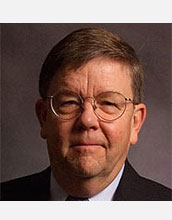 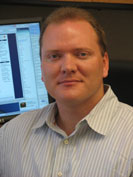 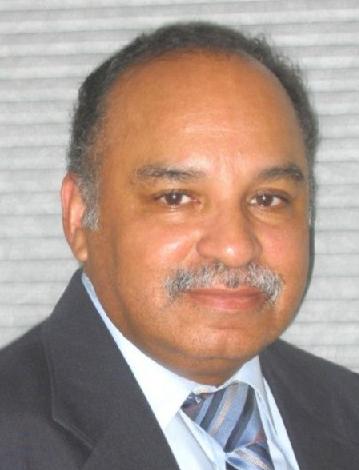 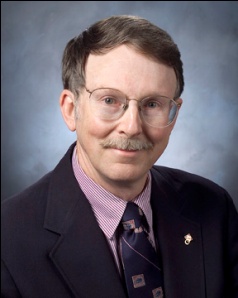 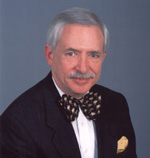 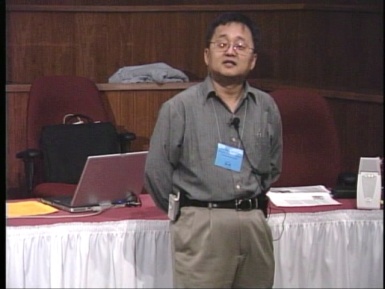 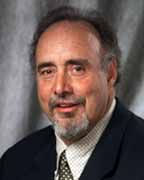 2005 Keynote:
Walt Brooks
NASA Advanced
Supercomputing
Division Director
2008 Keynote:         José Munoz         Deputy Office   Director/Senior Scientific Advisor  NSF Office of Cyberinfrastructure
2007 Keynote:
Jay Boisseau
Director
Texas Advanced
Computing Center
U. Texas Austin
2009 Keynote: Douglass Post     Chief Scientist         US Dept of Defense       HPC Modernization Program
2003 Keynote:
Peter Freeman
NSF
Computer & Information
Science & Engineering
Assistant Director
2004 Keynote:
Sangtae Kim
NSF Shared 
Cyberinfrastructure
Division Director
2006 Keynote:
Dan Atkins
Head of NSF’s
Office of
Cyberinfrastructure
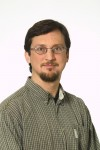 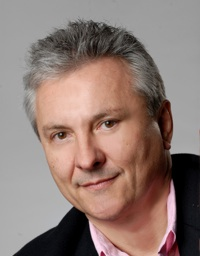 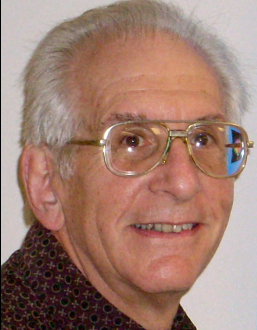 FREE!
Wed Sep 23 2015
@ OU
Over 235 registra2ons already!
Over 152 inhe first day, over 200 in the first week, over 225 in the first month.
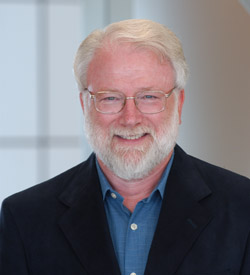 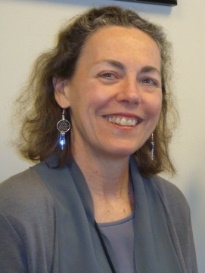 Reception/Poster Session
Tue Sep 22 2015 @ OU
Symposium
Wed Sep 23 2015 @ OU
2012 Keynote:    Thom Dunning  Director          National Center for Supercomputing Applications
2014 Keynote:             Irene Qualters                   Division Director Advanced           Cyberinfarstructure          Division, NSF
2011 Keynote:    Barry Schneider  Program Manager         National Science Foundation
2010 Keynote:    Horst Simon     Deputy Director         Lawrence Berkeley National Laboratory
2013 Keynote:             John Shalf                   Dept Head CS Lawrence           Berkeley Lab          CTO, NERSC
Supercomputing in Plain English: Compilers
Tue Feb 10 2015
98
Thanks for your attention!Questions?www.oscer.ou.edu
References
[1]  Kevin Dowd and Charles Severance, High Performance Computing,
       2nd ed.  O’Reilly, 1998, p. 173-191.
[2]  Ibid, p. 91-99.
[3]  Ibid, p. 146-157.
[4]  NAG f95 man page, version 5.1.
[5] Intel ifort man page, version 10.1.
[6]  Michael Wolfe, High Performance Compilers for Parallel Computing, Addison-Wesley Publishing Co., 1996.
[7] Kevin R. Wadleigh and Isom L. Crawford, Software Optimization for High Performance Computing, Prentice Hall PTR, 2000, pp. 14-15.
Supercomputing in Plain English: Compilers
Tue Feb 10 2015
100